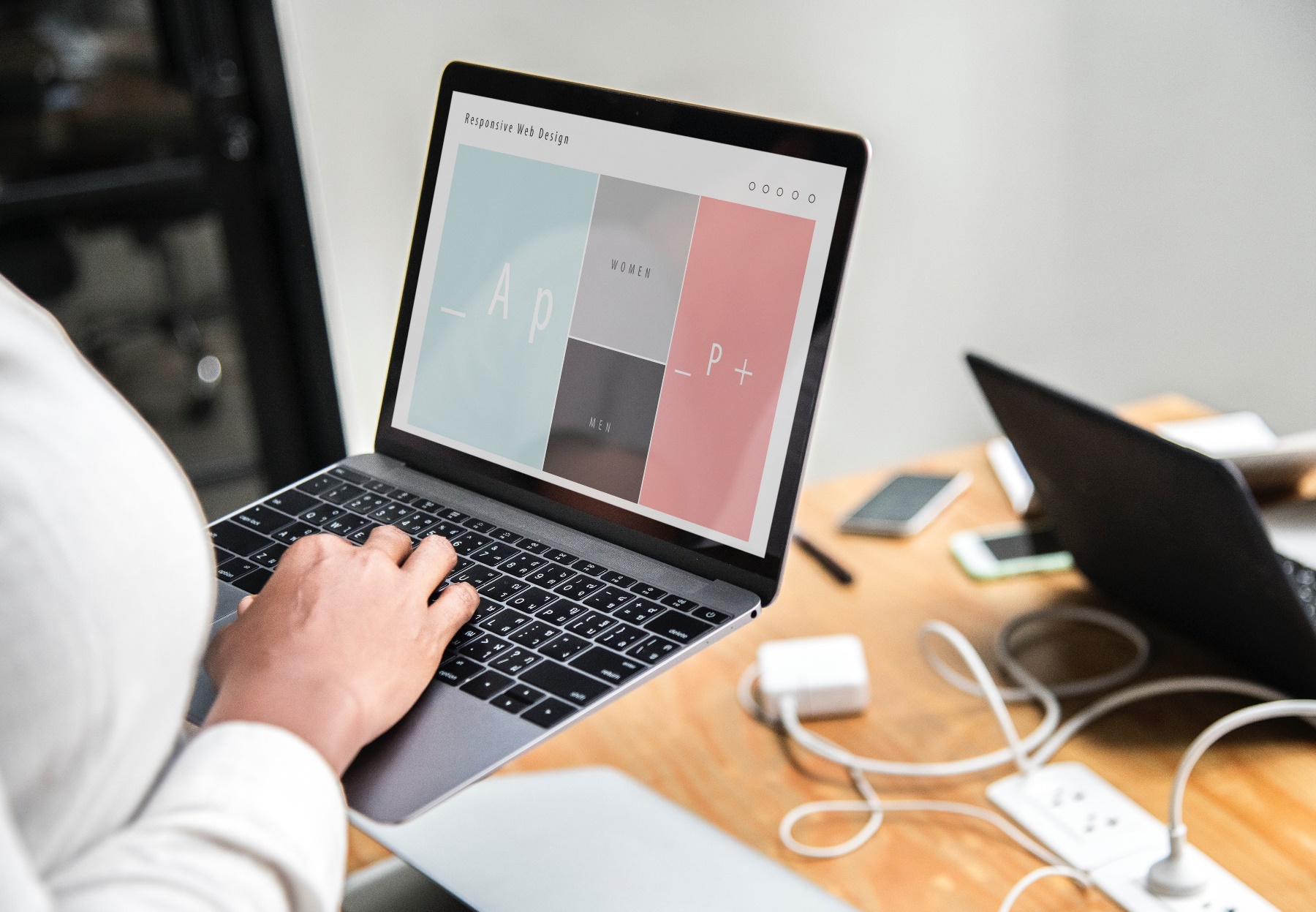 企业培训模板
| 完整框架 | 动态PPT | 实用大气 | 商务展示 |
汇报人：PPT营   时间：XX年XX月
目录
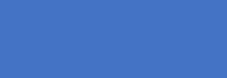 CONTENTS
PART
01
PART
02
PART
03
PART
04
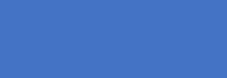 标题内容
标题内容
标题内容
标题内容
点击输入详细内容
点击输入详细内容
点击输入详细内容
点击输入详细内容
添加标题内容
01
-添加小标题
-添加小标题
-添加小标题
-添加小标题
-添加小标题
-添加小标题
请输入标题文字
04
单击添加标题
单击添加标题
01
Q1
Q2
Q3
Q4
03
单击添加标题
此处添加详细文本描述，建议与标题相关并符合整体语言风格此处添加详细文本描述，建议与标题相关并符合整体语言风格
单击添加标题
单击添加标题
02
点此编辑标题
请输入标题文字
点此编辑标题
在此输入详细文字介绍和详细信息，在此输入详细文字介绍和详细信息。
点此编辑标题
在此输入详细文字介绍和详细信息，在此输入详细文字介绍和详细信息。
点此编辑标题
在此输入详细文字介绍和详细信息，在此输入详细文字介绍和详细信息。
点此编辑标题
在此输入详细文字介绍和详细信息，在此输入详细文字介绍和详细信息。
请输入标题文字
标题文字添加
用户可以在投影仪或者计算机上进行演示也可以将演示文稿打印出来制作成胶片以便应用到更广泛的领域中用户可以在投影仪或者计算机上进行演示也可以将演示文稿打印出来制作成胶片以便应用到更广泛的领域中
文字
添加
文字
添加
文字
添加
添加标题内容
02
-添加小标题
-添加小标题
-添加小标题
-添加小标题
-添加小标题
-添加小标题
请输入标题文字
标题文字添加
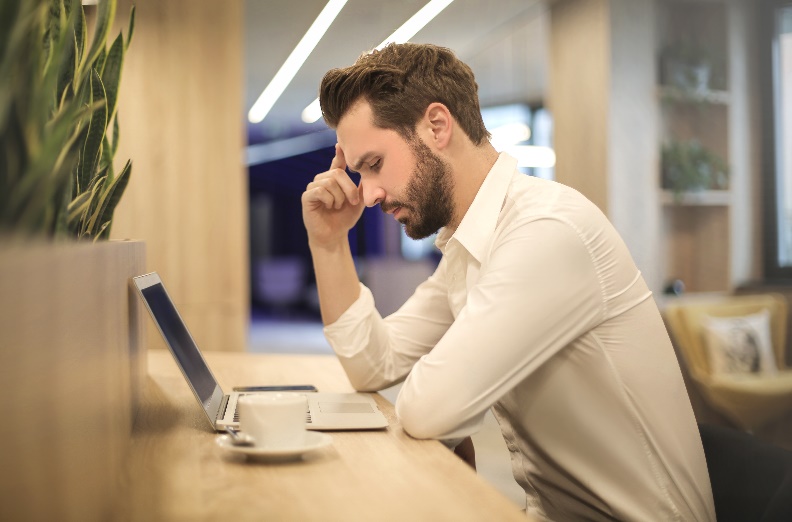 用户可以在投影仪或者计算机上进行演示，也可以将演示文稿打印出来，制作成胶片，以便应用到更广泛的领域中。用户可以在投影仪或者计算机上进行演示，也可以将演示文稿打印出来，制作成胶片，以便应用到更广泛的领域中。
The user can demonstrate on a projector or computer
The user can demonstrate on a projector or computer
The user can demonstrate on a projector or computer
The user can demonstrate on a projector or computer
请输入标题文字
标题文本预设
80
标题文本预设
55
标题文字添加
标题文本预设
用户可以在投影仪或者计算机上进行演示，也可以将演示文稿打印出来，制作成胶片，以便应用到更广泛的领域中。用户可以在投影仪或者计算机上进行演示，也可以将演示文稿打印出来，制作成胶片，以便应用到更广泛的领域中。
60
标题文本预设
37
请输入标题文字
添加标题
添加标题
添加标题
用户可以在投影仪或者计算机上进行演示，也可以将演示文稿打印出来，制作成胶片，以便应用到更广泛的领域中。
用户可以在投影仪或者计算机上进行演示，也可以将演示文稿打印出来，制作成胶片，以便应用到更广泛的领域中。
用户可以在投影仪或者计算机上进行演示，也可以将演示文稿打印出来，制作成胶片，以便应用到更广泛的领域中。
点击添加标题
用户可以在投影仪或者计算机上进行演示，也可以将演示文稿打印出来，制作成胶片，以便应用到更广泛的领域中。用户可以在投影仪或者计算机上进行演示，也可以将演示文稿打印出来，制作成胶片，以便应用到更广泛的领域中。
请输入标题文字
Pricing
Plan
Concept
Action
Pricing
标题文字添加
请替换文字内容，修改文字内容，也可以直接复制你的内容到此。，修改文字内容，也可以直接复制你的内容到此。请替换文字内容，修改文字内容，也可以直接复制你的内容到此。，修改文字内容，也可以直接复制你的内容到此。
Analyze
添加标题内容
03
-添加小标题
-添加小标题
-添加小标题
-添加小标题
-添加小标题
-添加小标题
请输入标题文字
单击编辑标题
01
02
单击编辑标题
单击此处可编辑内容，根据您的需要自由拉伸文本框大小
单击此处可编辑内容，根据您的需要自由拉伸文本框大小
单击编辑标题
06
03
单击编辑标题
单击编辑标题
单击此处可编辑内容，根据您的需要自由拉伸文本框大小
单击此处可编辑内容，根据您的需要自由拉伸文本框大小
05
04
单击编辑标题
单击编辑标题
单击此处可编辑内容，根据您的需要自由拉伸文本框大小
单击此处可编辑内容，根据您的需要自由拉伸文本框大小
请输入标题文字
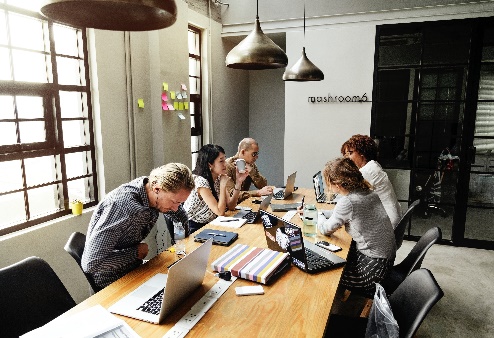 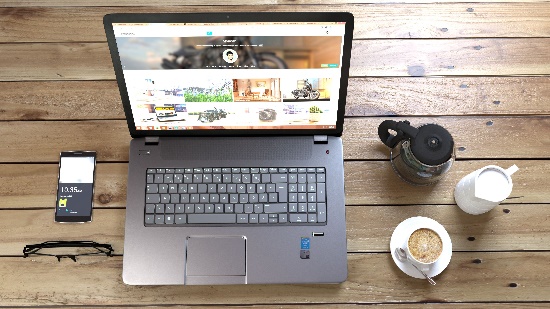 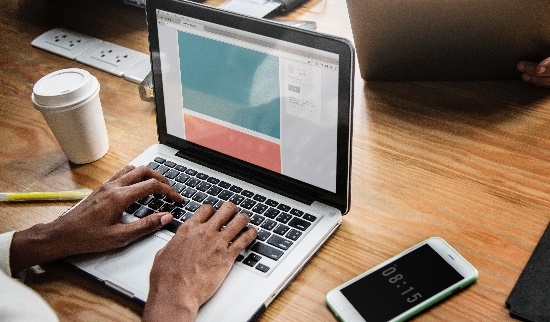 标题文字添加
标题文字添加
标题文字添加
用户可以在投影仪或者计算机上进行演示也可以将演示文稿打印出来制作成胶片
用户可以在投影仪或者计算机上进行演示也可以将演示文稿打印出来制作成胶片
用户可以在投影仪或者计算机上进行演示也可以将演示文稿打印出来制作成胶片
请输入标题文字
输入文本内容
输入文本内容
用户可以在投影仪或者计算机上进行演示，也可以将演示文稿打印出来，制作成胶片，以便应用到更广泛的领域中。利用Microsoft Office PowerPoint不仅可以创建演示文稿
用户可以在投影仪或者计算机上进行演示，也可以将演示文稿打印出来，制作成胶片，以便应用到更广泛的领域中。利用Microsoft Office PowerPoint不仅可以创建演示文稿
04
01
OPTION
OPTION
输入文本内容
输入文本内容
03
02
用户可以在投影仪或者计算机上进行演示，也可以将演示文稿打印出来，制作成胶片，以便应用到更广泛的领域中。利用Microsoft Office PowerPoint不仅可以创建演示文稿
用户可以在投影仪或者计算机上进行演示，也可以将演示文稿打印出来，制作成胶片，以便应用到更广泛的领域中。利用Microsoft Office PowerPoint不仅可以创建演示文稿
OPTION
OPTION
添加标题内容
04
-添加小标题
-添加小标题
-添加小标题
-添加小标题
-添加小标题
-添加小标题
请输入标题文字
标题文字添加
标题文字添加
标题文字添加
标题文字添加
标题文字添加
标题文字添加
用户可以在投影仪或者计算机上进行演示，也可以将演示文稿打印出来，制作成胶片，以便应用到更广泛的领域中。
用户可以在投影仪或者计算机上进行演示，也可以将演示文稿打印出来，制作成胶片，以便应用到更广泛的领域中。
用户可以在投影仪或者计算机上进行演示，也可以将演示文稿打印出来，制作成胶片，以便应用到更广泛的领域中。
用户可以在投影仪或者计算机上进行演示，也可以将演示文稿打印出来，制作成胶片，以便应用到更广泛的领域中。
用户可以在投影仪或者计算机上进行演示，也可以将演示文稿打印出来，制作成胶片，以便应用到更广泛的领域中。
用户可以在投影仪或者计算机上进行演示，也可以将演示文稿打印出来，制作成胶片，以便应用到更广泛的领域中。
请输入标题文字
标题文字添加
标题文字添加
标题文字添加
标题文字添加
The user can demonstrate on a projector or computer, or print the presentation and make it into a film to be used in a wider field. Using PowerPoint,
The user can demonstrate on a projector or computer, or print the presentation and make it into a film to be used in a wider field. Using PowerPoint,
The user can demonstrate on a projector or computer, or print the presentation and make it into a film to be used in a wider field. Using PowerPoint,
The user can demonstrate on a projector or computer, or print the presentation and make it into a film to be used in a wider field. Using PowerPoint,
请输入标题文字
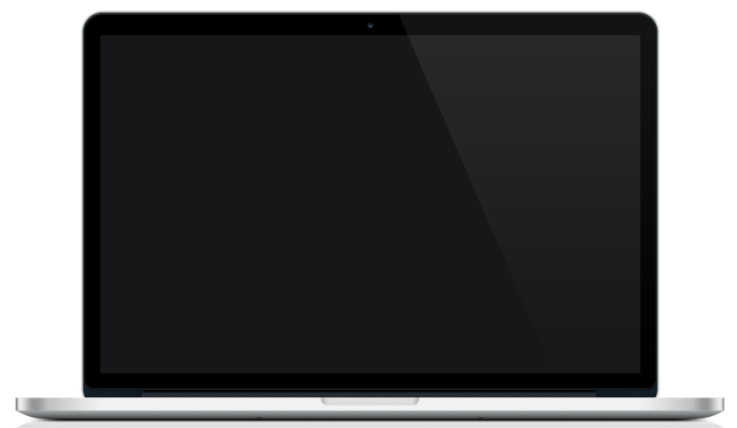 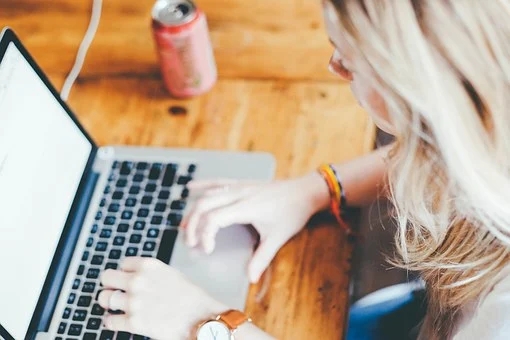 标题文字添加
标题文字添加
标题文字添加
The user can demonstrate on a projector or computer, or print the presentation and make it into a film to be used in a wider field. Using PowerPoint, The user can demonstrate on a projector or computer, or print the presentation and make it into a film to be used in a wider field. Using PowerPoint, The user can demonstrate on a projector or computer, or print the presentation and make it into a film to be used in a wider field. Using PowerPoint,
The user can demonstrate on a projector or computer, or print the presentation and make it into a film to be used in a wider field. Using PowerPoint,
The user can demonstrate on a projector or computer, or print the presentation and make it into a film to be used in a wider field. Using PowerPoint,
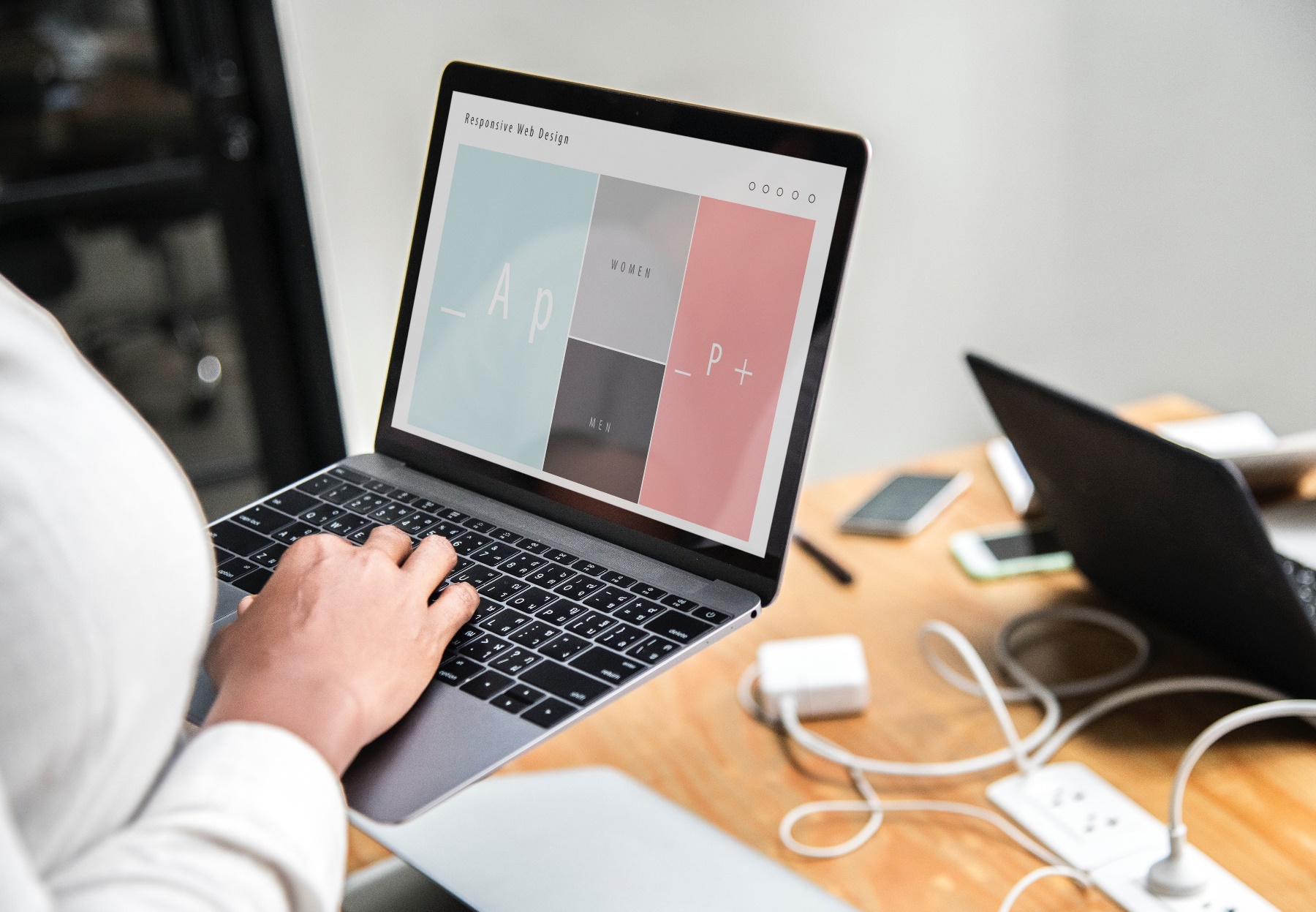 谢谢您的观看
| 完整框架 | 动态PPT | 实用大气 | 商务展示 |
汇报人：PPT营   时间：XX年XX月
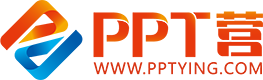 10000+套精品PPT模板全部免费下载
PPT营
www.pptying.com
[Speaker Notes: 模板来自于 https://www.pptying.com    【PPT营】]